Работа ЮИД в школе
Знак на дороге как господин, команда ЮИД познакомит вас с ним!



Черновская СОШ
2016-2017гг.
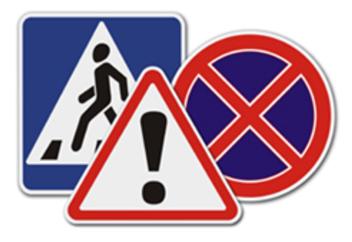 ЮИДОтряд ЮННЫХ ИНСПЕКТОРОВ ДВИЖЕНИЯ
Участник отряда ЮИД
Может быть и организатором, и художником, и музыкантом, и журналистом, и актером, и режиссером, и звукооператором, и оформителем, но прежде всего- знатоком Правил Дорожного Движения
Основные направления работы отряда:
Углубленное изучение Правил дорожного движения, овладения методами предупреждения детского дорожного – транспортного травматизма.
Проведение массово- разъяснительной работы по пропаганде  Правил дорожного движения в школе, детских садах.
Участие в смотрах, играх, слетах ЮИД, тематических конкурсах, соревнованиях, праздниках, викторинах по ПДД.
Название отряда:«Стоп!»
Эмблема отряда
Девиз отряда: «Стойко и требовательно охраняем пешеходов!»
Наша работа:
Проводим инструктажи начальной школы «Безопасный путь домой»
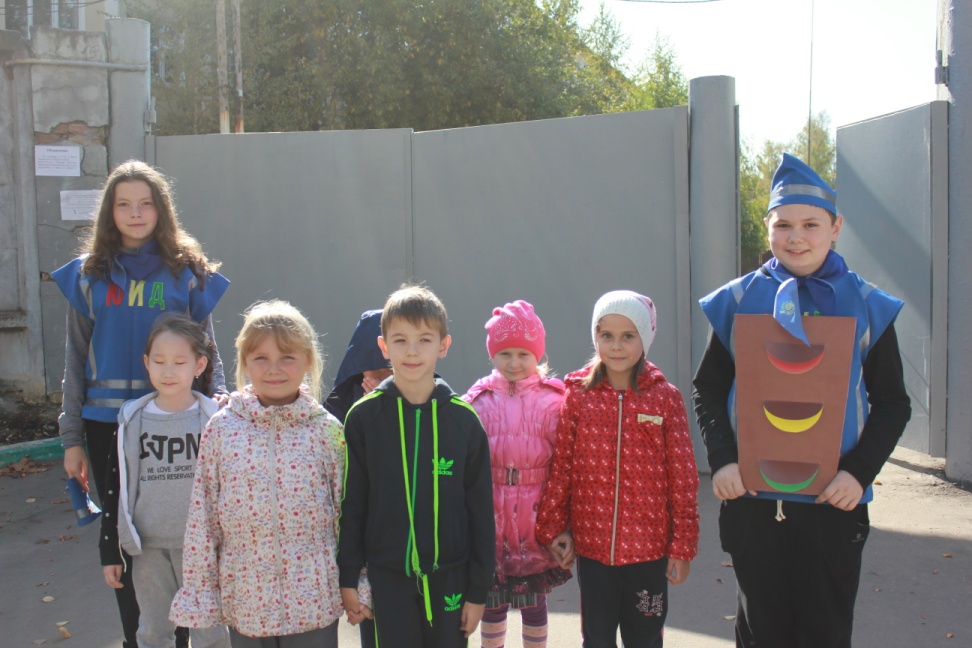 Проводятся игровые программы. «Веселый перекресток»
Встречаемся с инспектором ГБДД
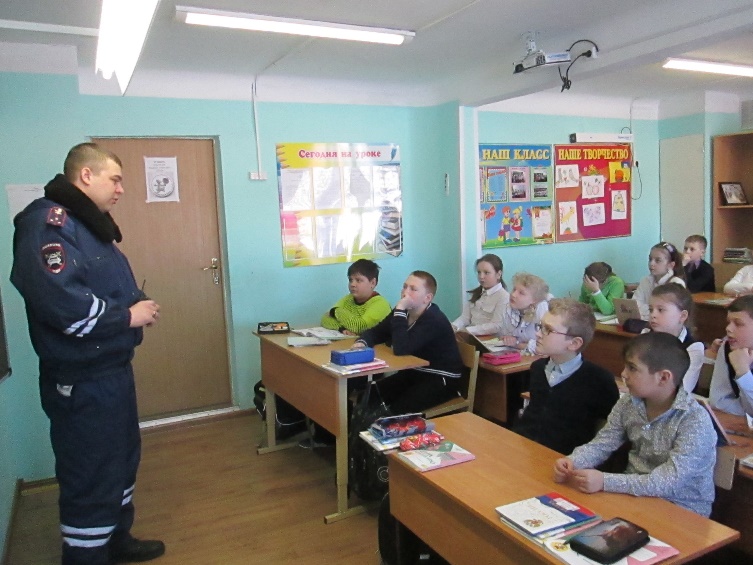 Устраиваем Праздники по ПДД «Зеленый огонек»
Проводим классные часы
Играя обучаем.
Мы помощники и товарищи
Оформляем стенды, и организуем конкуры.
«За безопасность движения»« ЮИД в действии» Школьный уголок: «Безопасная дорога»
Каждый год принимаем участие в Марафоне творческих программ по БДД. Выступление агитбригады «Стоп!» на районном конкурсе.
Спасибо за внимание!